AHPRA reporting: from 3 days to 3 minutes - and other timesavers
SESSION 36014
9 November
ADU 9-11 November 2016
presenter
Bonnie O’Connor
Team Leader
Student Administrative Systems Support
The University of Queensland
b.oconnor@its.uq.edu.au
https://au.linkedin.com/in/bonnie-oconnor
While my role is about leading the functional team I am also a hands on business analyst with a string of very useful developments to my name. I am the current UQ expert in timetable integration and class signon matters and have provided a variety of developments in that space and other modules to meet the needs of our users.
ADU 9-11 November 2016
The University of Queensland
50,000+ students
6,500+ staff
2 Main Campuses
6 Faculties + Graduate School
ADU 9-11 November 2016
UQ & ORACLE
Campus Solutions 9.0 PT8.55.05
Financials 9.2 PT 8.55.03
Oracle Service Cloud 2015 SP2
ADU 9-11 November 2016
AHPRA – why?That’s easy – the reporting load is untenable
ADU 9-11 November 2016
AHPRA – why?That’s easy – the reporting load is untenable
ADU 9-11 November 2016
Presentation Overview
3
1
QTAC File cleaner:
Another time saving development
Configuration to support automation: 
Maintain common data
4
2
Automate reporting:
3 processes for AHPRA
Preview of signon registration profiles if time allows
ADU 9-11 November 2016
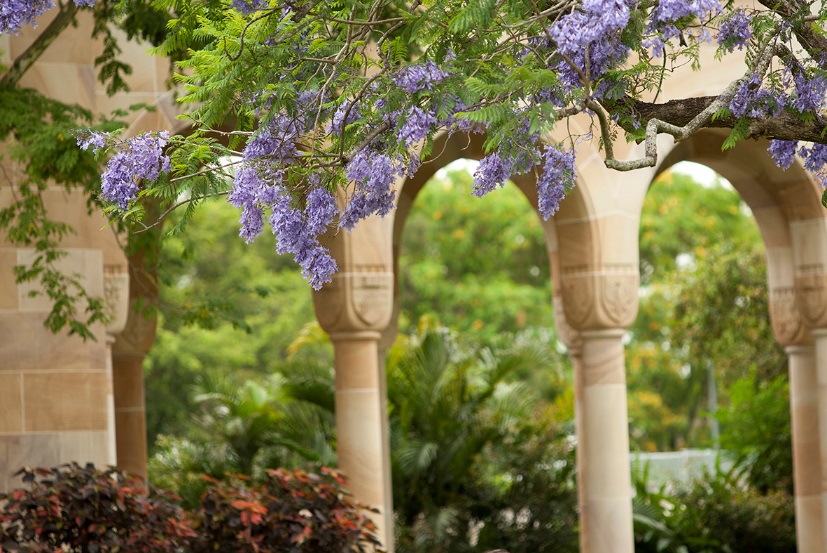 Maintain common data
Configuration to support automation:
ADU 9-11 November 2016
Easily identify and update reportable programs
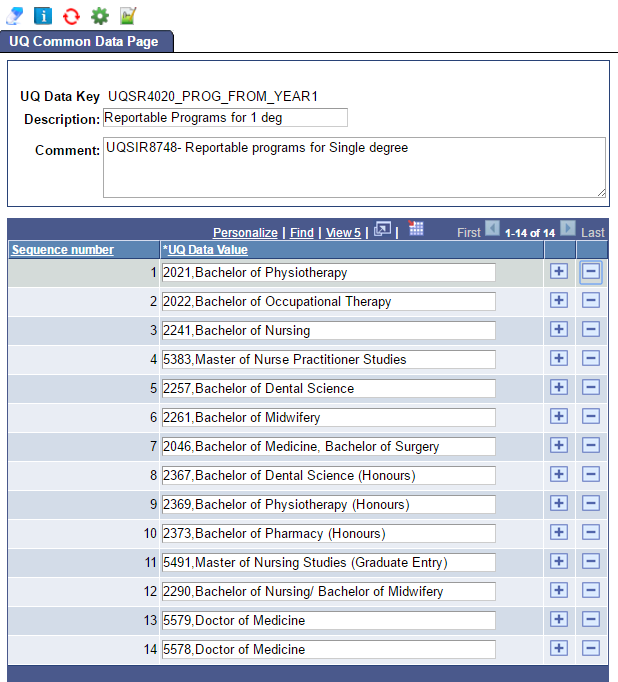 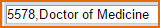 5578
 – actual program code

Doctor of Medicine 
– reportable name, could actually be different to the UQ name
ADU 9-11 November 2016
Easily identify and update reportable programs
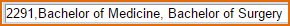 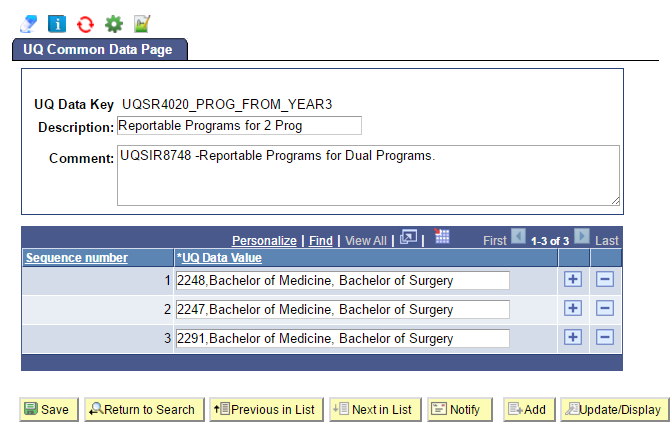 Dual Degrees
Configured separately so different reporting trigger can apply (reportable after 2 years of FT study)
Reportable program name is configured removing the non-reportable component
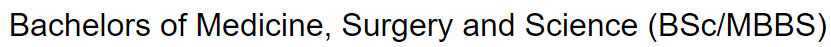 ADU 9-11 November 2016
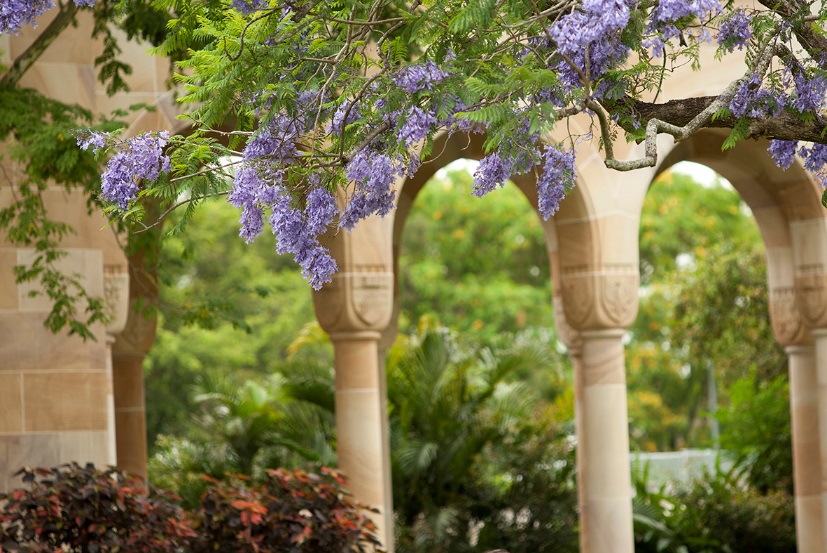 AHPRA reports x 3
Census report
60 day report
Graduation report
ADU 9-11 November 2016
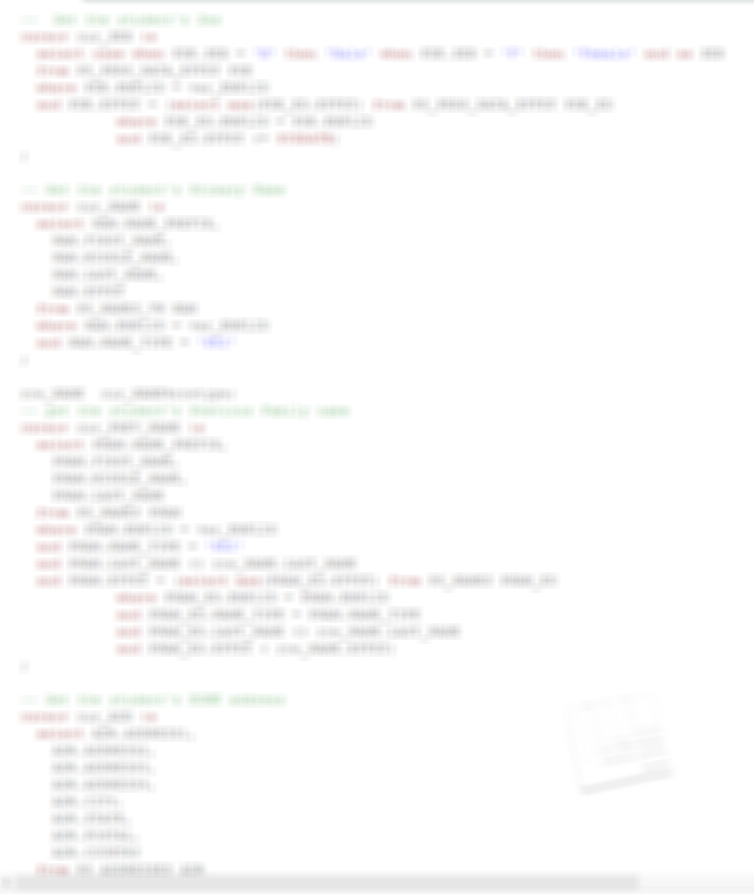 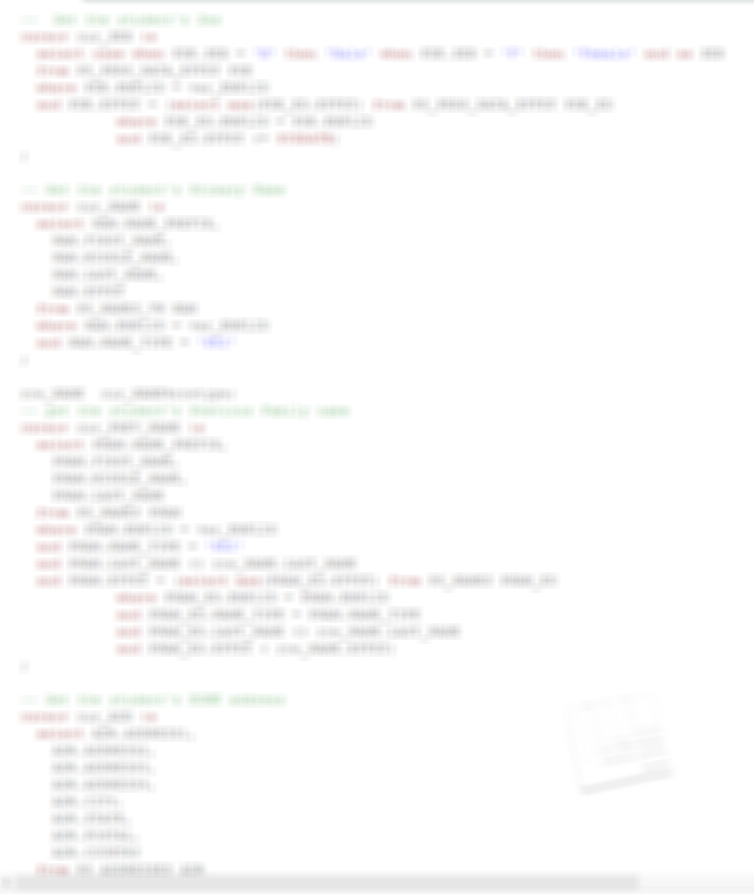 Census report
Notice under section 88 of the National Law for Student Registration  - gives us 14 days to provide a report in the specified format for the specified cohort
ADU 9-11 November 2016
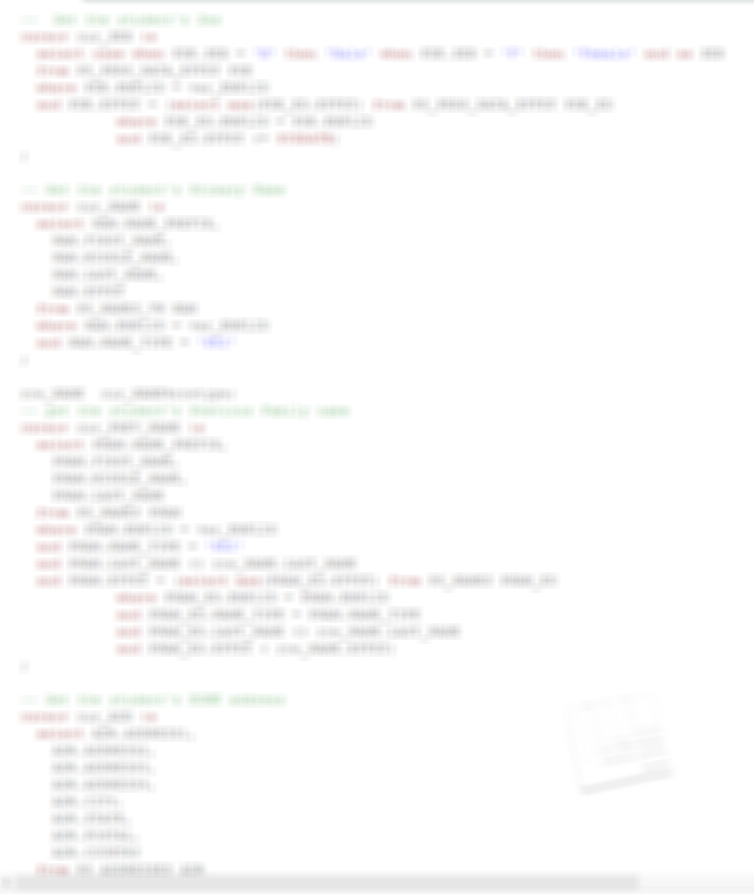 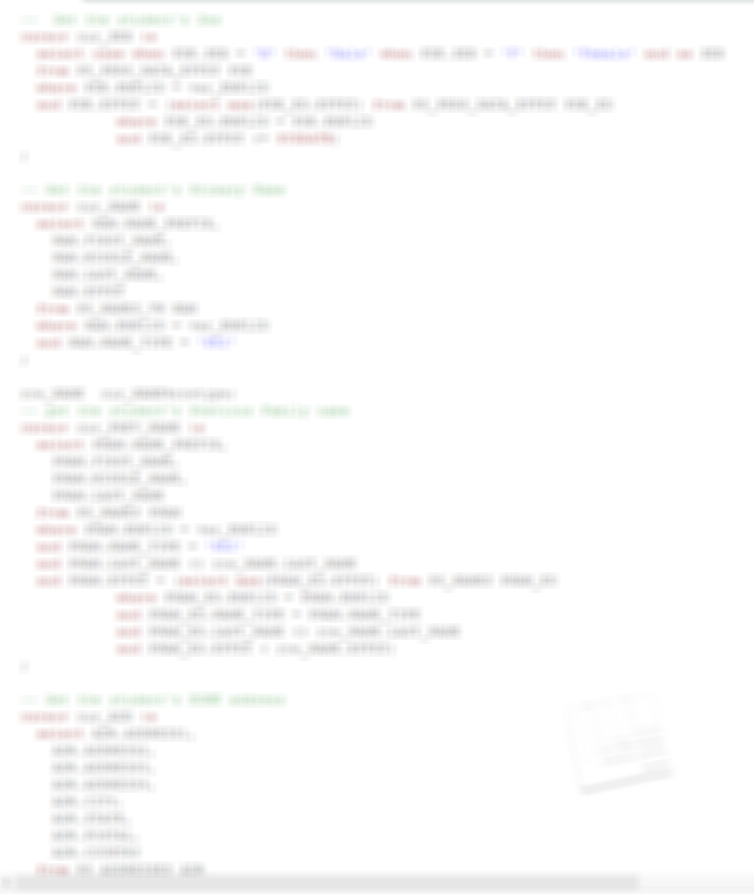 Run control
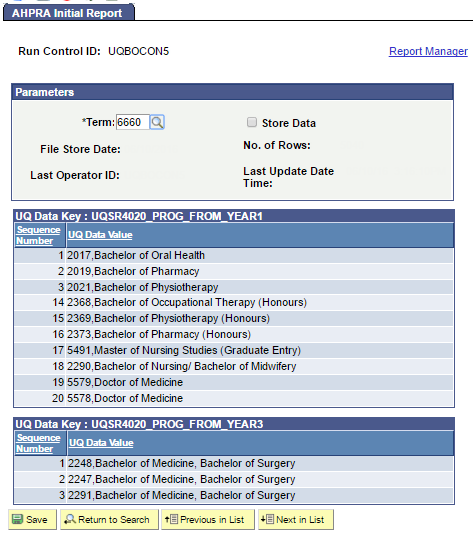 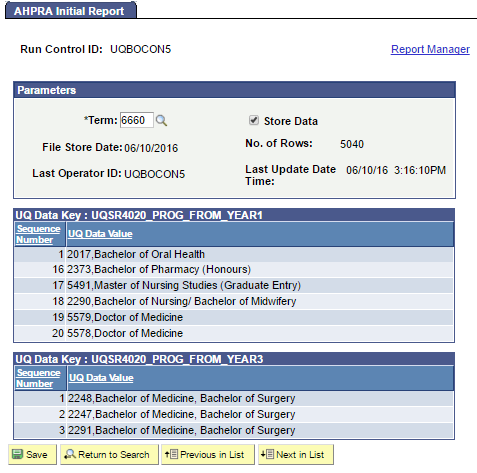 App Engine process/BI Publisher
Can be run in report only
Displays common data 
Once stored, cannot be rerun for that term
ADU 9-11 November 2016
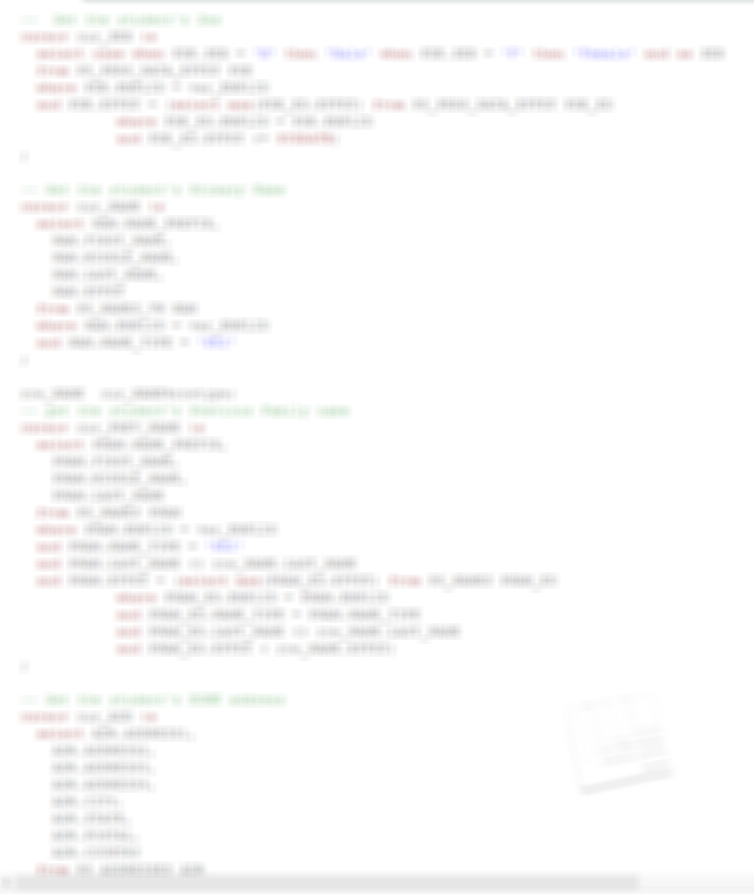 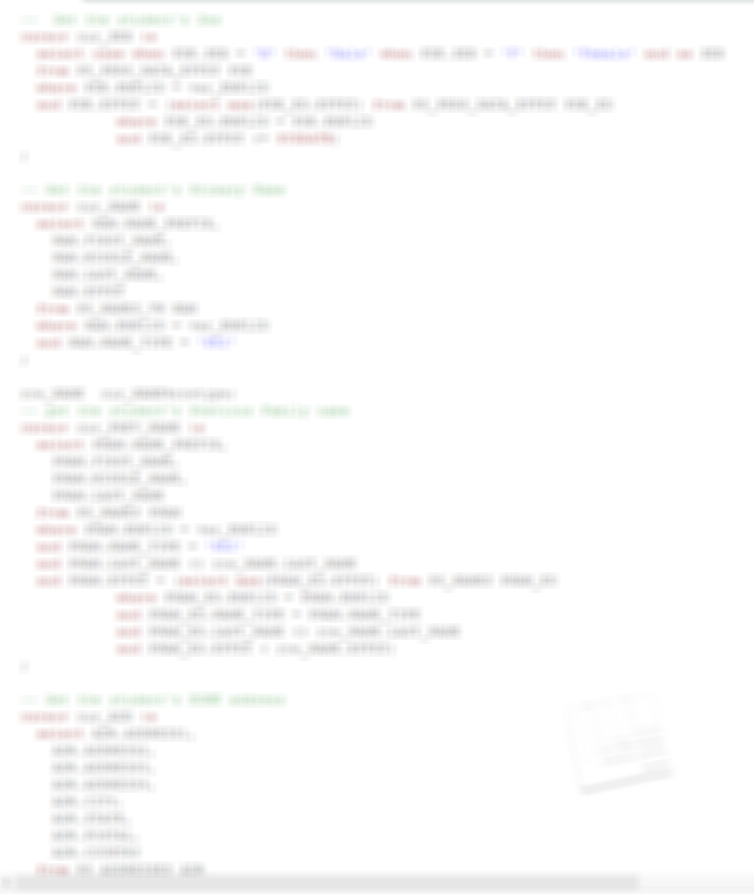 Output
Output slide removed to maintain student privacy.
ADU 9-11 November 2016
60days later – do it again
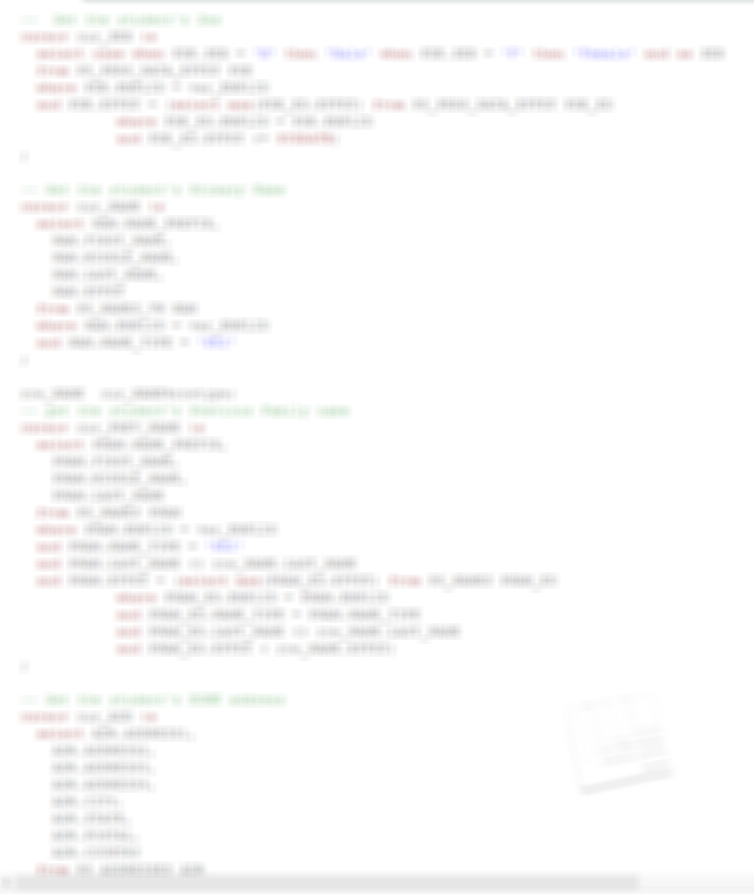 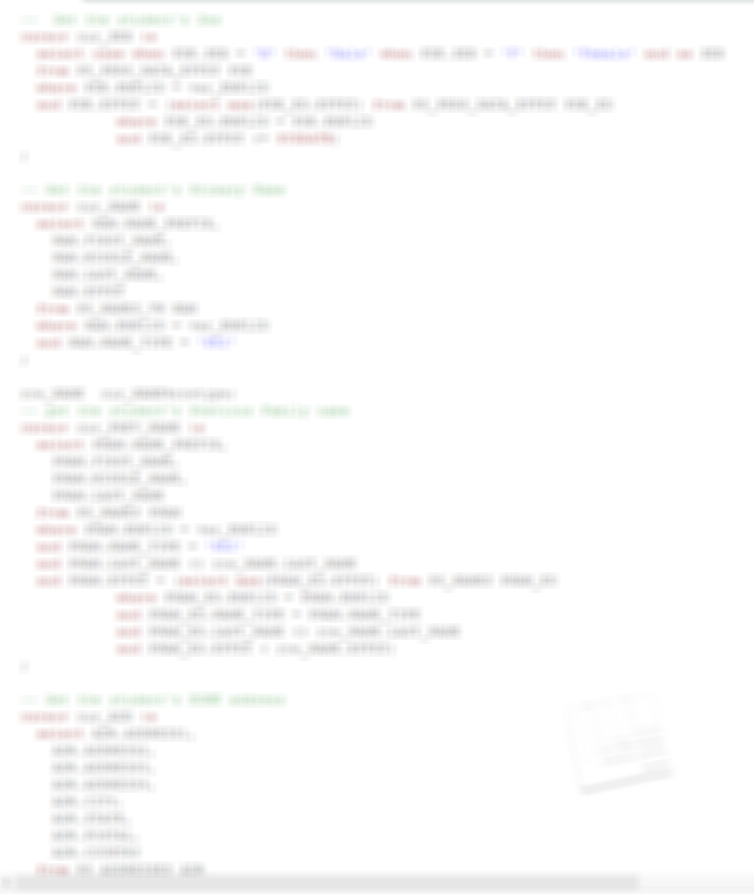 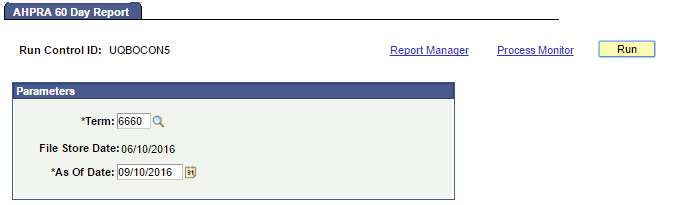 This report will compare the current state with the stored report and report (in the identical format) instances where there is a change
BI Publisher
ADU 9-11 November 2016
INSTANT Graduation REPORT
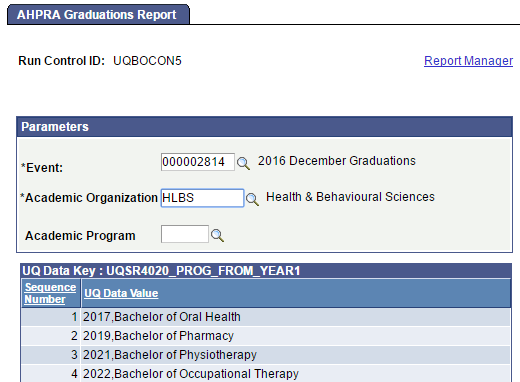 AHPRA requirement is within 60 days of Graduation
UQ requirement is as soon as graduation conferred
Ability to split by faculty very easily
Can go down to program level
Output in AHPRA format – requirement recently changed from PDF to excel – ability to respond to such changes
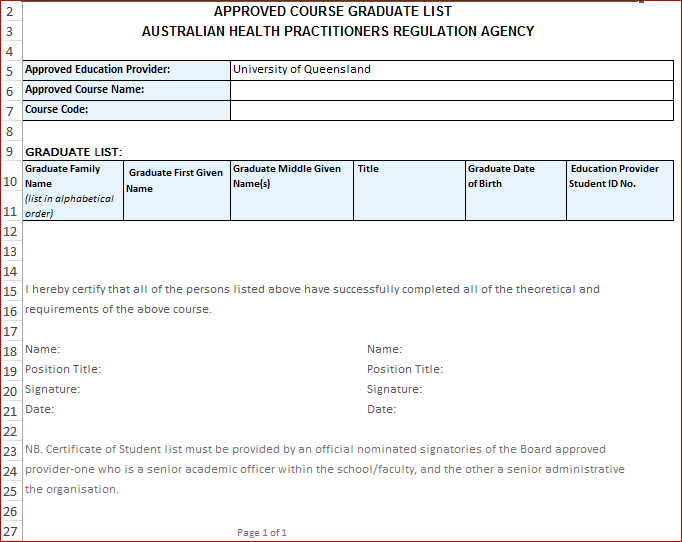 ADU 9-11 November 2016
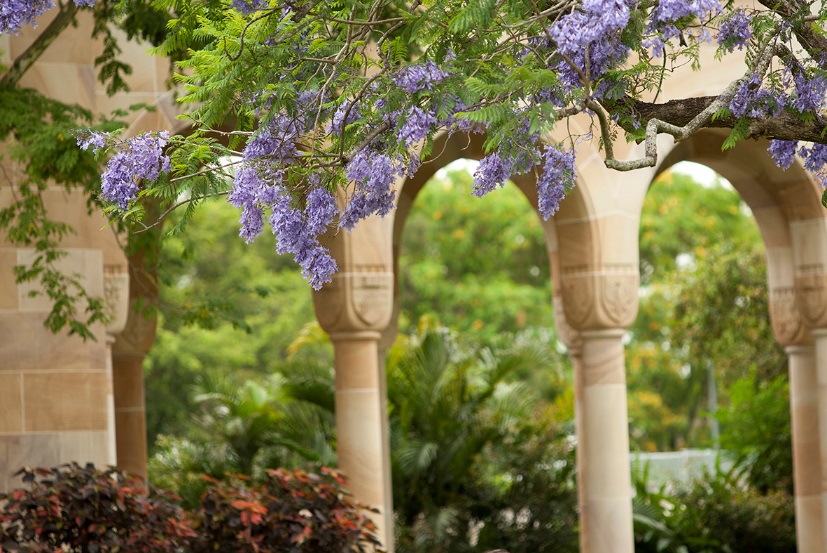 QTAC File cleaner
Search and destroy replace capability
ADU 9-11 November 2016
More time saving in production support
Major round offers – 8,500 to 10,000 applicants
Usually processed throughout the night with staff working to 4 or 5am
In January 2016 2 staff spent more than 5 hours checking the file – commencing around 6pm this took them nearly to midnight before they could even upload the files to the input area 
Even in the new same day process, stopping to check every row of the files before uploading is unsupportable
The developer on this project was way ahead of the curve – we asked for a process that would check and report erroneous characters or missing mandatory data – we got this:
ADU 9-11 November 2016
New development – File Checker
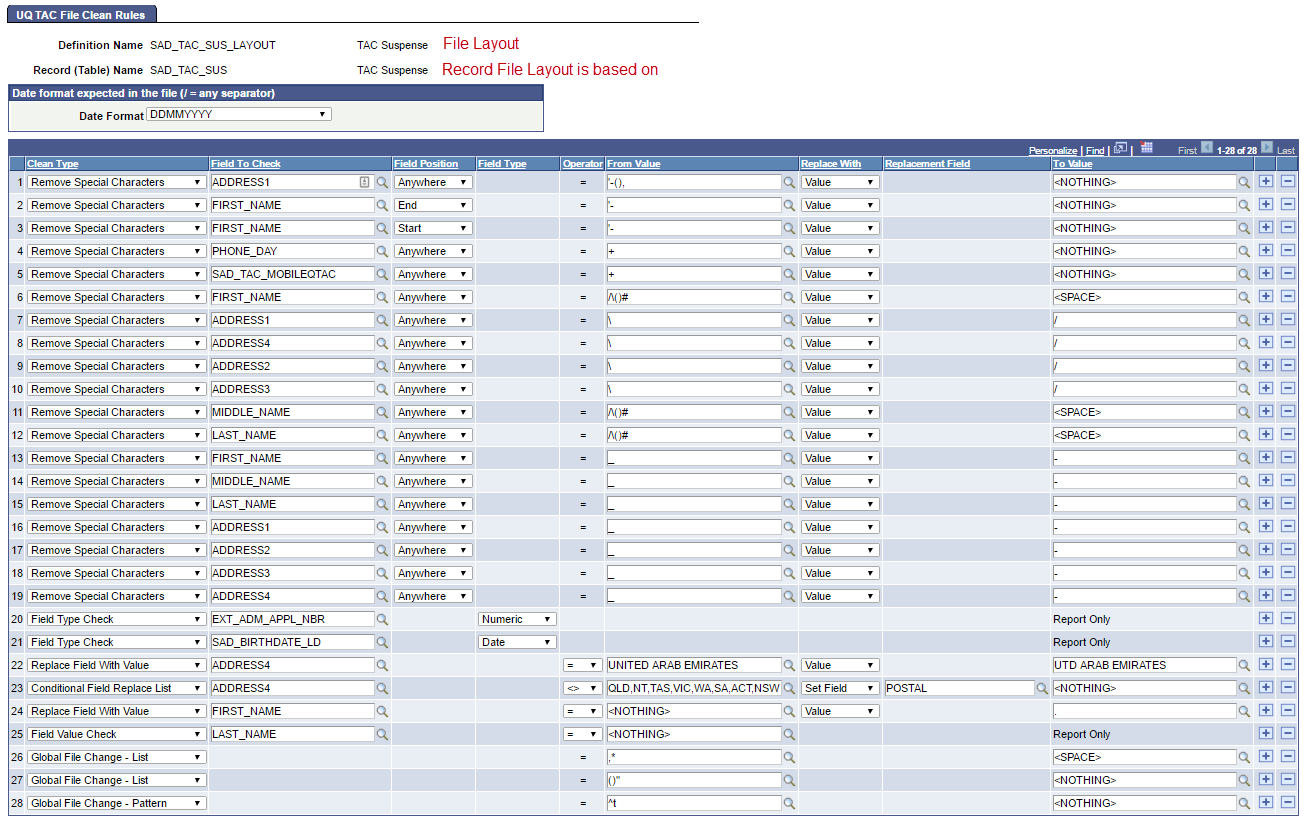 ADU 9-11 November 2016
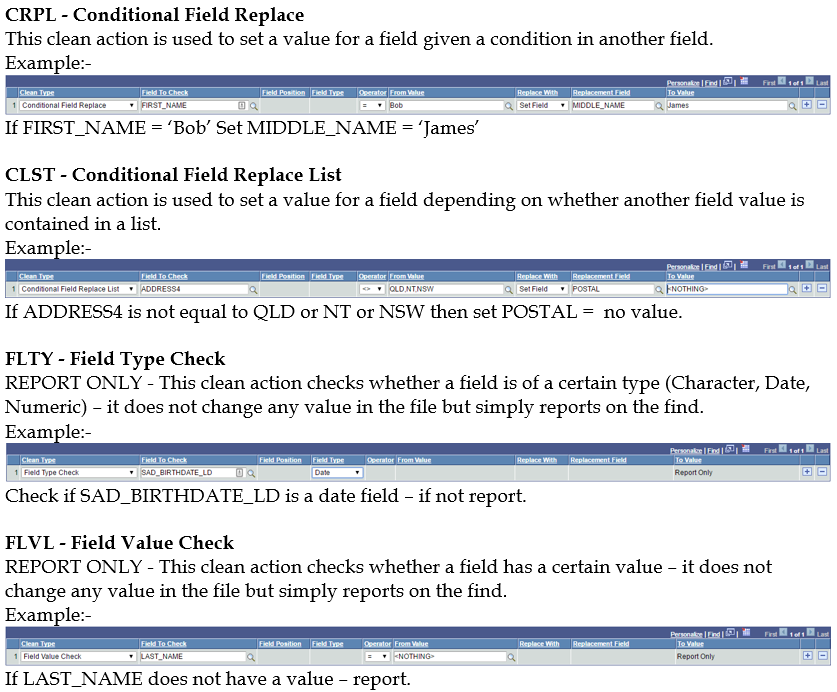 ADU 9-11 November 2016
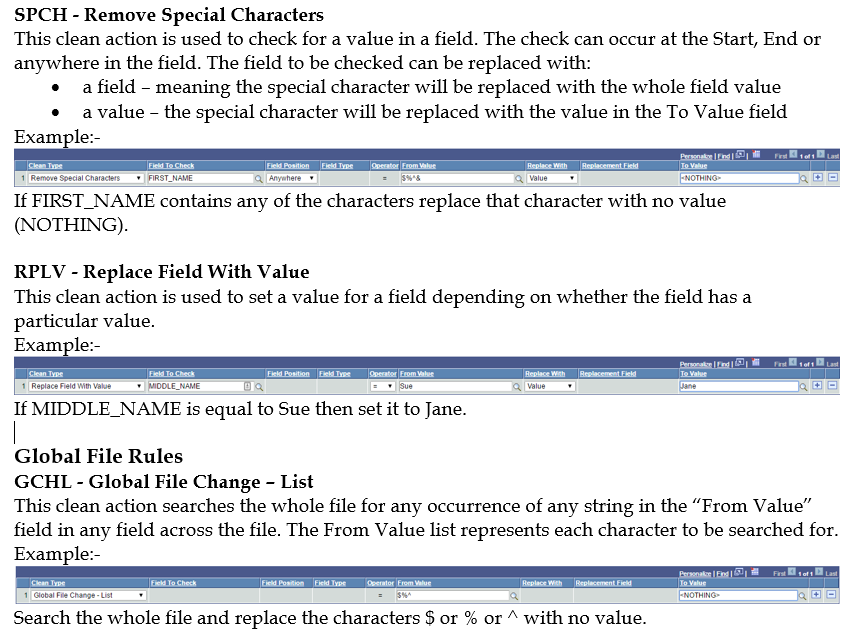 ADU 9-11 November 2016
Concluding thoughts
ANY QUESTIONS?
ADU 9-11 November 2016
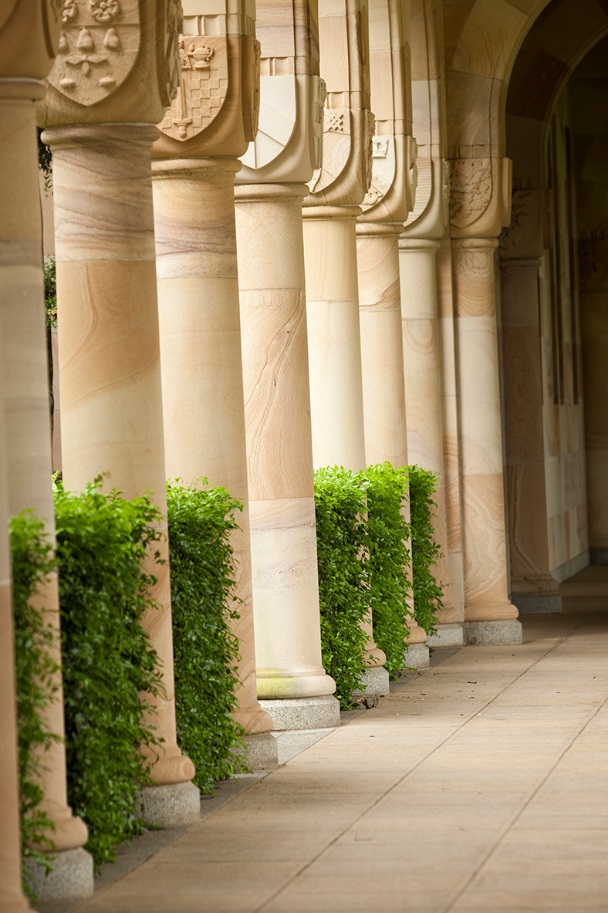 SUMMARY
We focus so much effort on providing functionality for our users but time spent on internal processes can really pay big dividends.
ADU 9-11 November 2016
presenters
Bonnie O’Connor
Team Leader
Student Administrative Systems Support 
b.oconnor@its.uq.edu.au
all Alliance presentations will be available for download from the Conference Site
ADU 9-11 November 2016
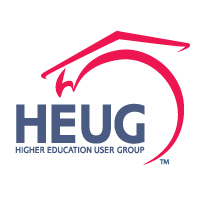 THANK YOU!
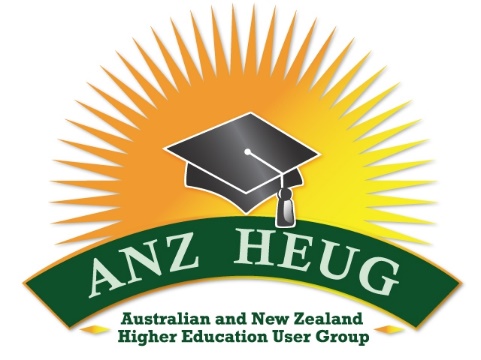 ADU 9-11 November 2016